Муниципальное дошкольное образовательное учреждение «Детский сад №26»
Инновационный проект ДОУ: 
«Наставничество как один из инструментов повышения качества образования»
Первый заместитель руководителя администрации Президента РФ Сергей Владиленович Кириенко
«Какие бы программы, какие бы новые возможности перед нами ни открывала работа с большими данными, всё равно навыки, знания и особенно ценности передаются от человека к человеку»
Министр просвещения и науки  РФ Ольга Юрьевна Васильева
«Наставничество является эффективным инструментом развития кадрового потенциала образовательной организации…»
Президент Российской ФедерацииВладимир Владимирович Путин
«Мне бы очень хотелось, чтобы наши талантливые ребята смогли реализовать себя в нашей стране. Сейчас в мире идет борьба за интеллектуальные ресурсы. И для нас очень важно не потерять ни одного талантливого ребенка. Работа по их выявлению и сопровождению по жизни, во всяком случае, в той ее части, которая касается получения образования и профессиональных навыков, должна быть приоритетной»
Трансформация в сфере образованияК 2024 году не менее 70% обучающихся и педагогических работников образовательных организаций должны быть вовлечены в различные формы НАСТАВНИЧЕСТВА и СОПРОВОЖДЕНИЯ
Региональные и федеральные инициативы- «Объединение наставников»-  «Национальный ресурсный центр наставничества»- «Союз Наставников России» Система наставничества - инструмент повышения качества образования
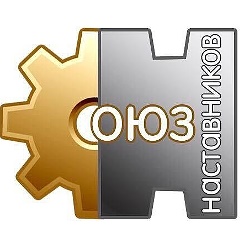 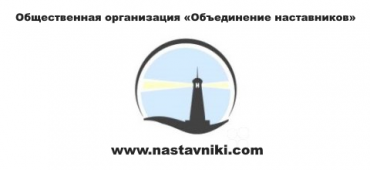 Решение проблем:–  молодого специалиста  или вновь принятого педагога в новый коллектив;–  педагога с большим стажем, ощущающего себя некомфортно в мире новых образовательных технологий; - педагога испытывающего кризис профессионального роста, находящегося в ситуации профессионального выгорания